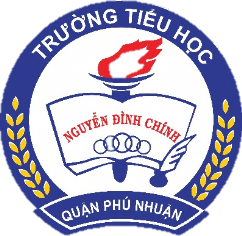 ỦY BAN NHÂN DÂN QUẬN PHÚ NHUẬNTRƯỜNG TIỂU HỌC NGUYỄN ĐÌNH CHÍNH
BÀI GIẢNG ĐIỆN TỬ LỚP 3
TIẾNG VIỆT
( Chính tả )
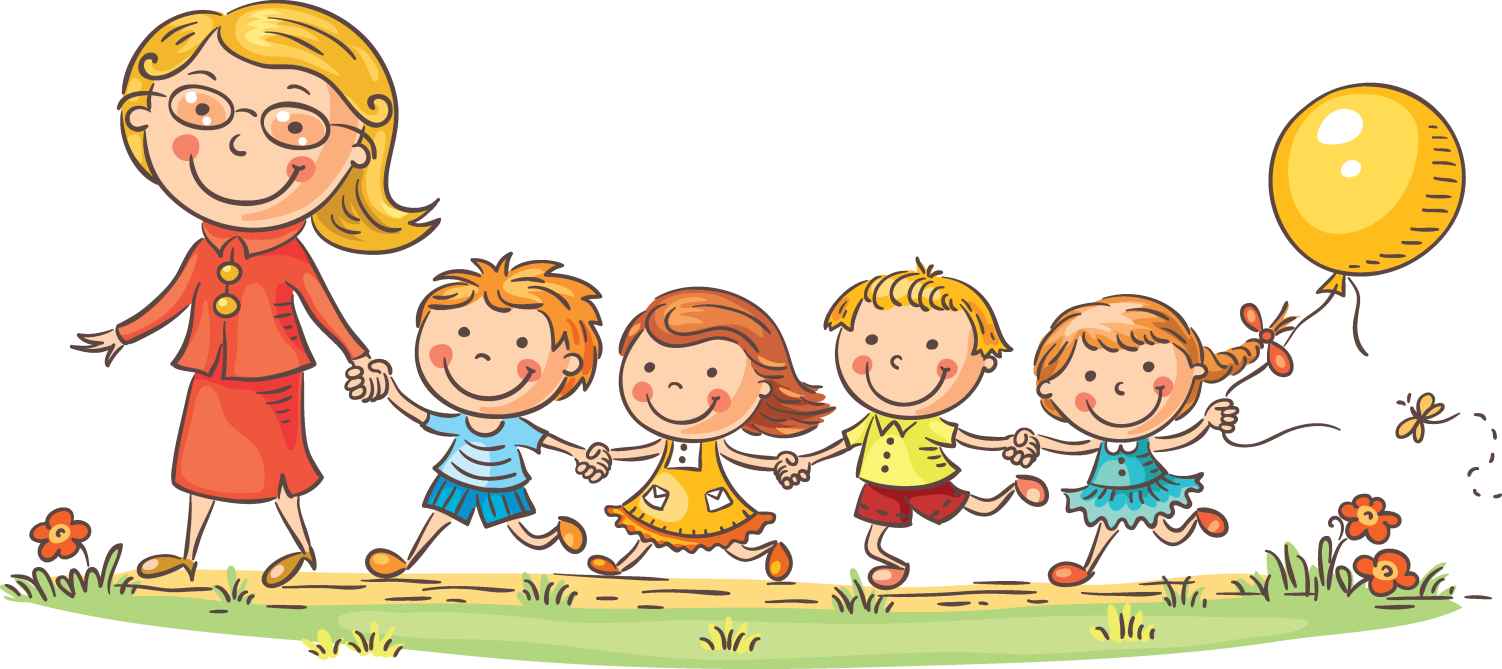 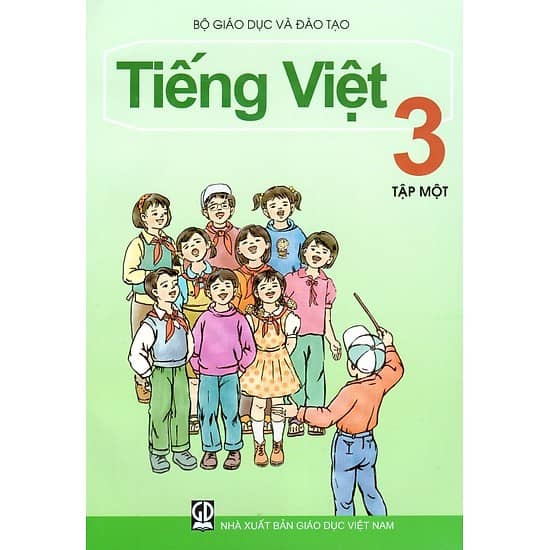 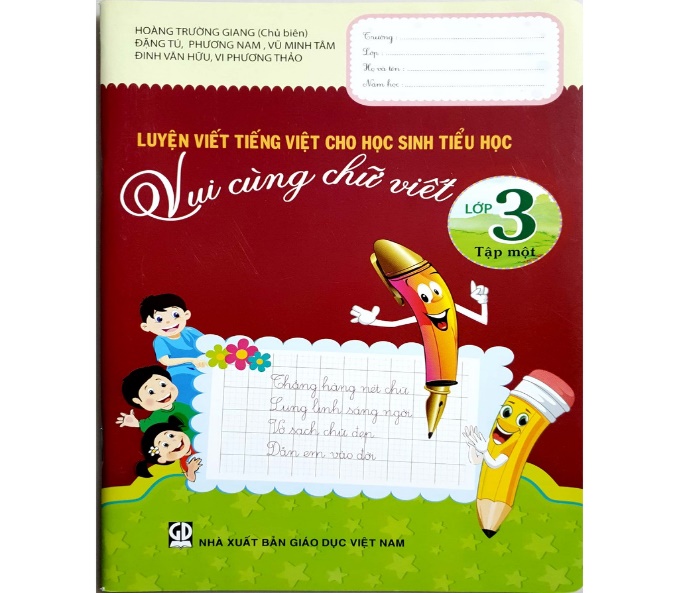 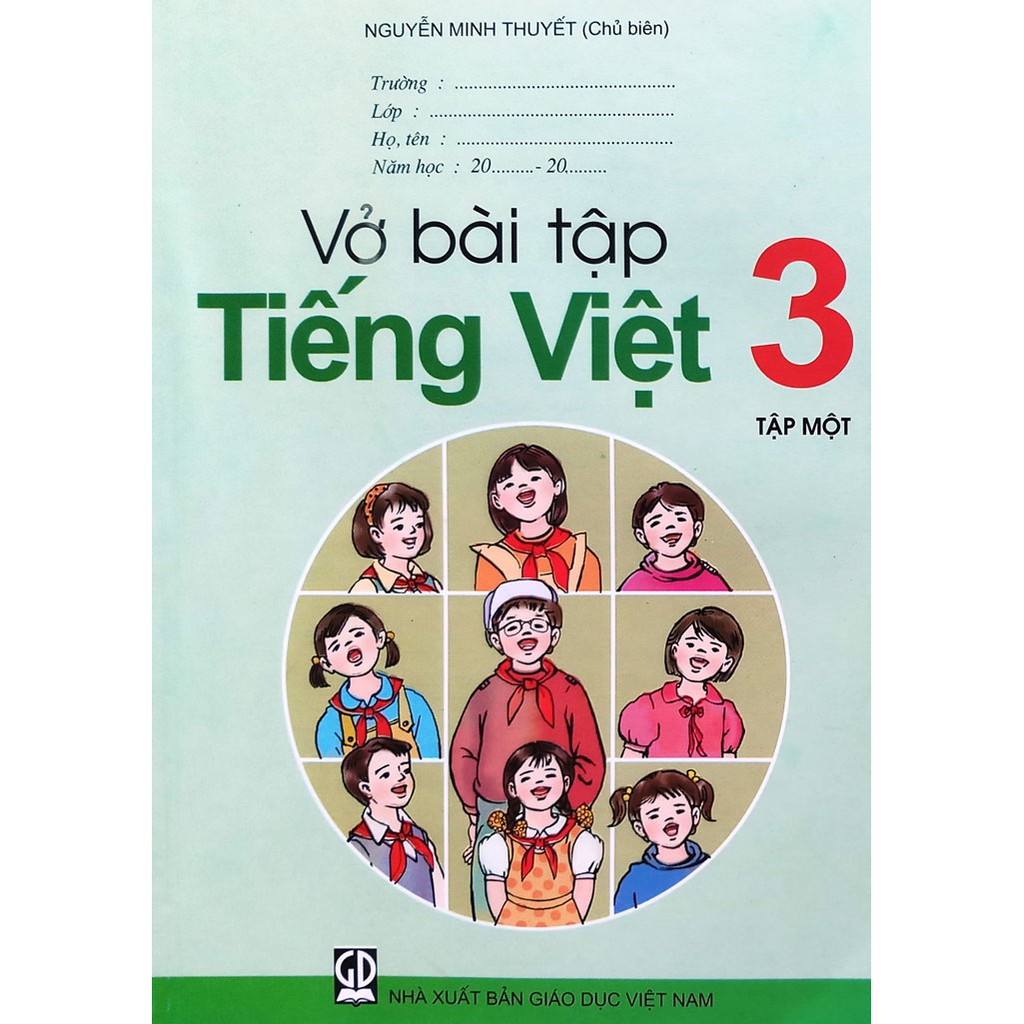 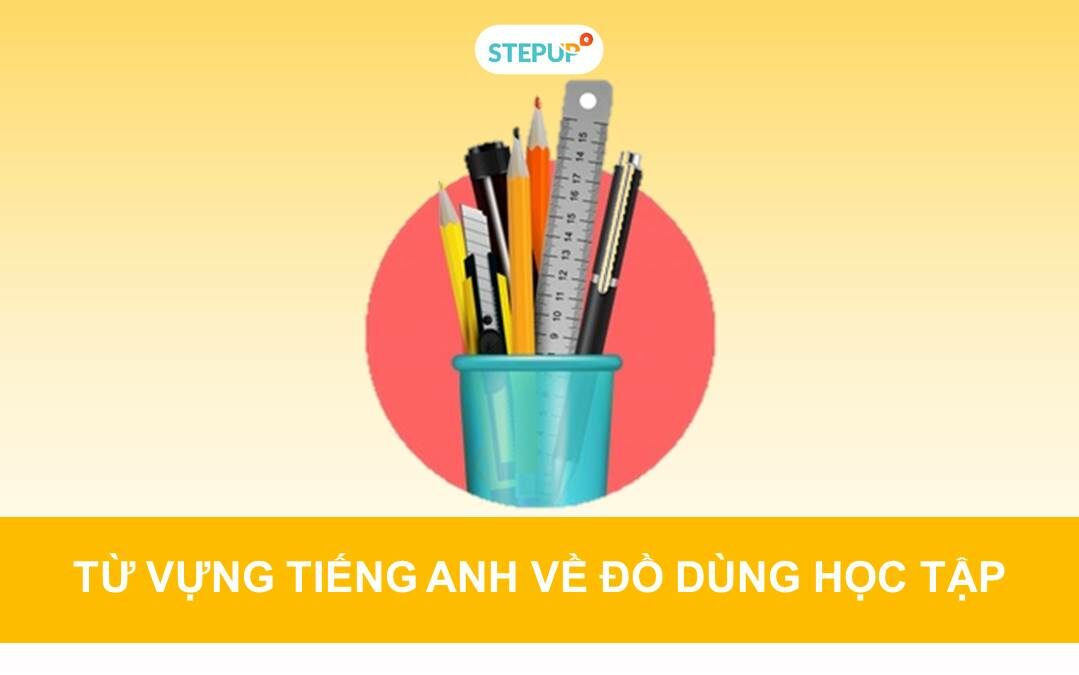 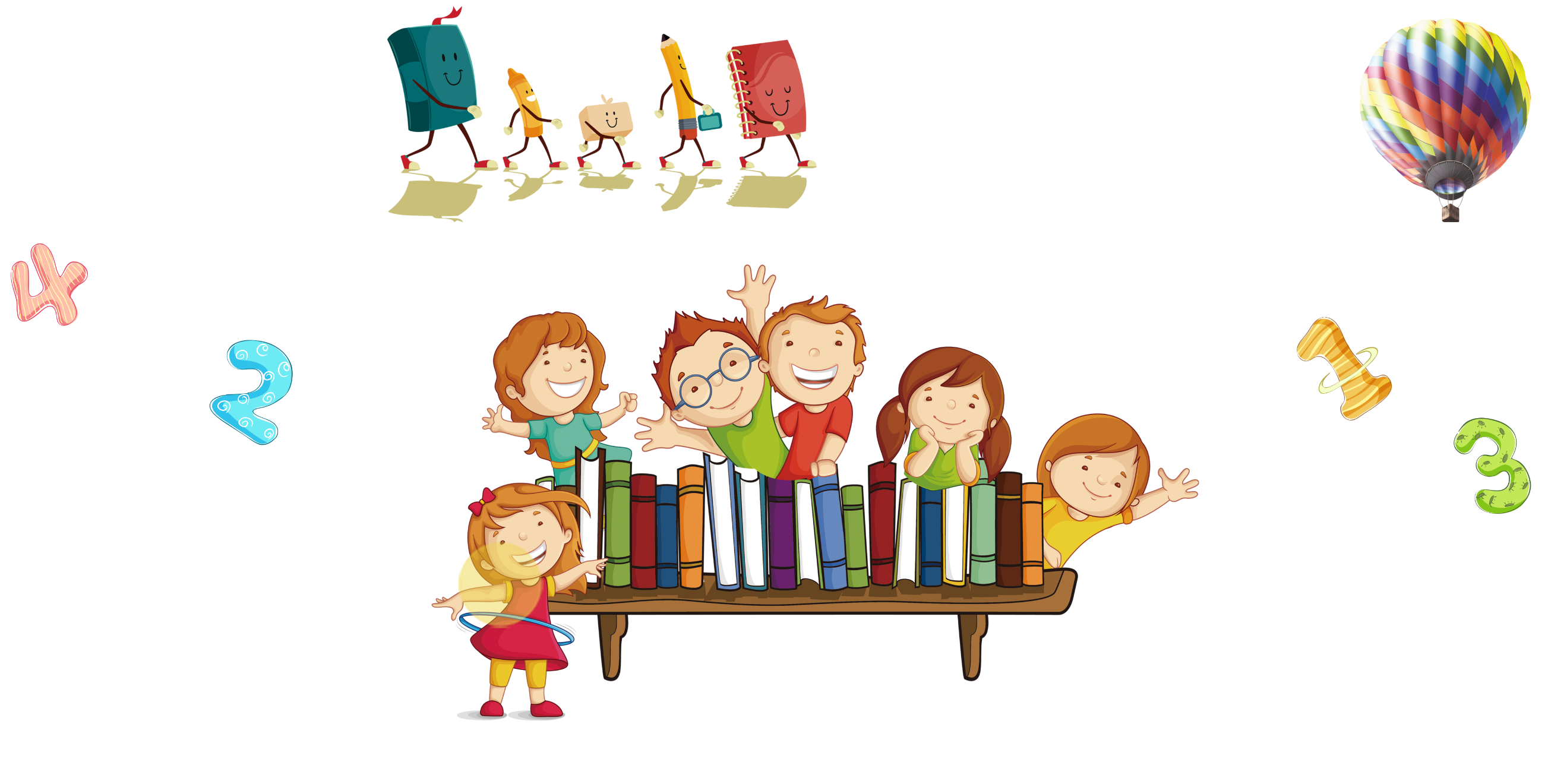 Thứ     , ngày   tháng 12 năm 2021
Chính tả (nghe – viết)
Chiều trên sông Hương
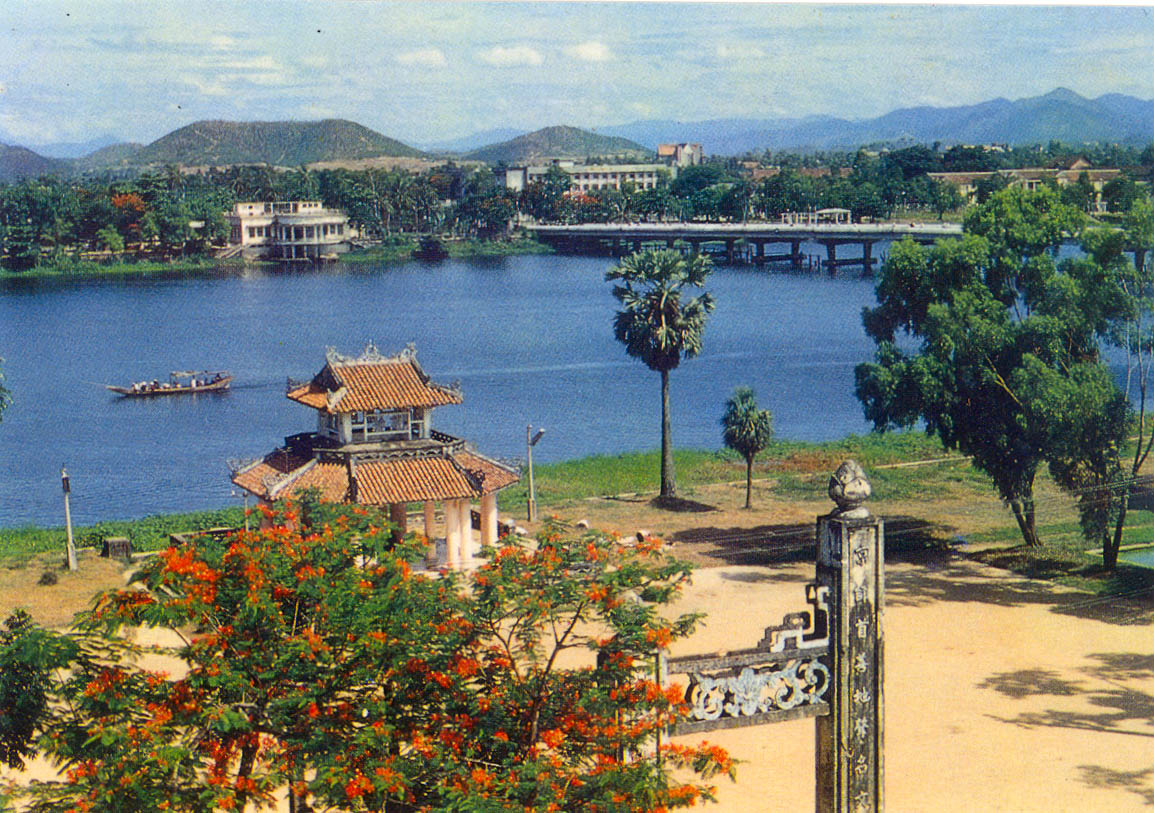 Thứ     , ngày   tháng 12 năm 2021
Chính tả (nghe – viết)
Chiều trên sông Hương
Cuối buổi chiều, Huế thường trở về trong một vẻ yên tĩnh lạ lùng… Phía bên sông, xóm Cồn Hến nấu cơm chiều sớm nhất trong thành phố, thả khói nghi ngút cả một vùng tre trúc trên mặt nước. Đâu đó, từ sau khúc quanh vắng lặng của dòng sông, tiếng lanh canh của thuyền chài gõ những mẻ cá cuối cùng, khiến mặt sông nghe như rộng hơn… 
Hoàng Phủ Ngọc Tường
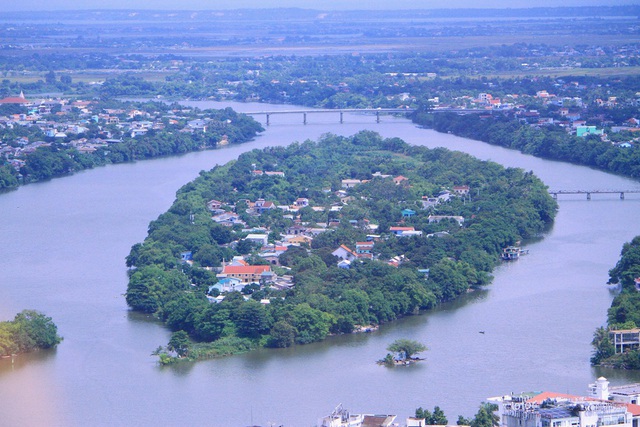 Cồn Hến là một cồn nhỏ được phù sa bồi lấp ở giữa sông Hương, thuộc địa bàn phường Vỹ Dạ, thành phố Huế, tỉnh Thừa Thiên Huế. Cồn nằm ở phía bên trái Kinh thành Huế.
Thứ     , ngày   tháng 12 năm 2021
Chính tả (nghe – viết)
Chiều trên sông Hương
Cuối buổi chiều, Huế thường trở về trong một vẻ yên tĩnh lạ lùng… Phía bên sông, xóm Cồn Hến nấu cơm chiều sớm nhất trong thành phố, thả khói nghi ngút cả một vùng tre trúc trên mặt nước. Đâu đó, từ sau khúc quanh vắng lặng của dòng sông, tiếng lanh canh của thuyền chài gõ những mẻ cá cuối cùng, khiến mặt sông nghe như rộng hơn… 
Hoàng Phủ Ngọc Tường
1/ Tác giả tả hình ảnh và âm thanh nào trên sông Hương vào cuối buổi chiều ?
Khói thả nghi ngút cả một vùng tre trúc trên mặt nước và tiếng lanh canh của thuyền chài gõ những mẻ cá cuối cùng.
Thứ     , ngày   tháng 12 năm 2021
Chính tả (nghe – viết)
Chiều trên sông Hương
Cuối buổi chiều, Huế thường trở về trong một vẻ yên tĩnh lạ lùng… Phía bên sông, xóm Cồn Hến nấu cơm chiều sớm nhất trong thành phố, thả khói nghi ngút cả một vùng tre trúc trên mặt nước. Đâu đó, từ sau khúc quanh vắng lặng của dòng sông, tiếng lanh canh của thuyền chài gõ những mẻ cá cuối cùng, khiến mặt sông nghe như rộng hơn… 
Hoàng Phủ Ngọc Tường
2/ Đoạn văn trên gồm có mấy câu ?
Đoạn văn trên có 3 câu.
Thứ     , ngày   tháng 12 năm 2021
Chính tả (nghe – viết)
Chiều trên sông Hương
Cuối buổi chiều, Huế thường trở về trong một vẻ yên tĩnh lạ lùng… Phía bên sông, xóm Cồn Hến nấu cơm chiều sớm nhất trong thành phố, thả khói nghi ngút cả một vùng tre trúc trên mặt nước. Đâu đó, từ sau khúc quanh vắng lặng của dòng sông, tiếng lanh canh của thuyền chài gõ những mẻ cá cuối cùng, khiến mặt sông nghe như rộng hơn… 
Hoàng Phủ Ngọc Tường
3/ Những chữ nào trong bài phải viết hoa ? Vì sao ?
LUYỆN VIẾT TỪ KHÓ
- khúc quanh
- yên tĩnh
- nghi ngút
- vắng lặng
- tre trúc
- lanh canh
Lưu ý tư thế ngồi viết
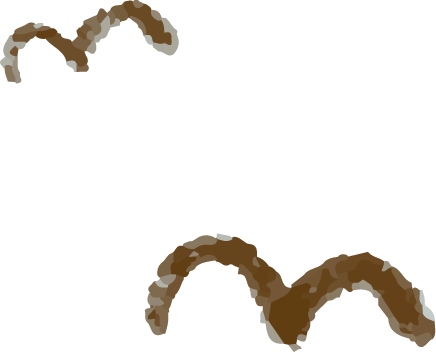 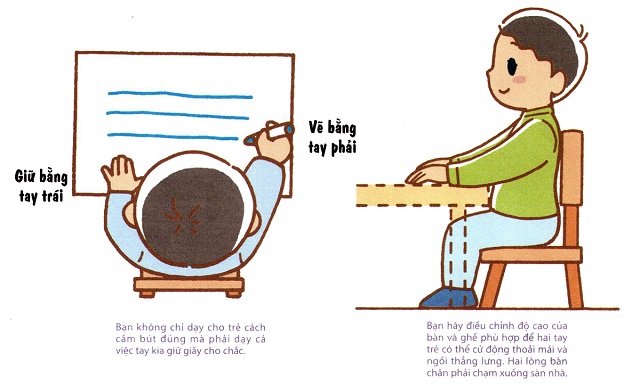 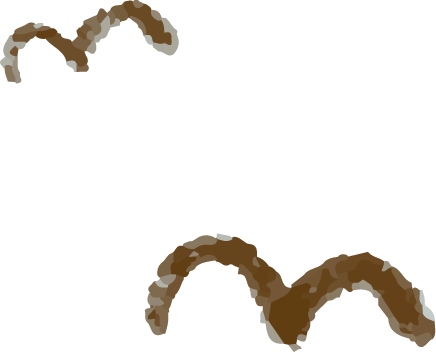 Thứ     , ngày   tháng 12 năm 2021
Chính tả (nghe – viết)
Chiều trên sông Hương
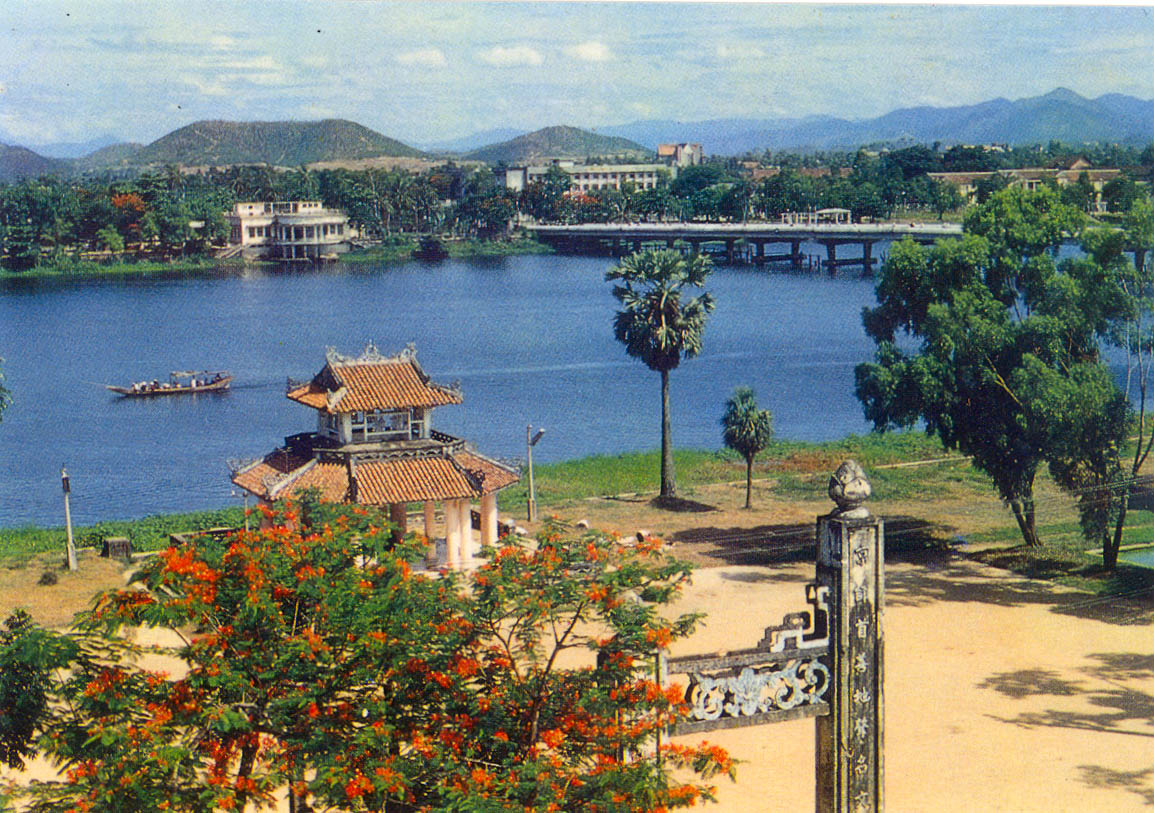 Thứ     , ngày   tháng 12 năm 2021
Chính tả (nghe – viết)
Chiều trên sông Hương
Cuối buổi chiều, Huế thường trở về trong một vẻ yên tĩnh lạ lùng… Phía bên sông, xóm Cồn Hến nấu cơm chiều sớm nhất trong thành phố, thả khói nghi ngút cả một vùng tre trúc trên mặt nước. Đâu đó, từ sau khúc quanh vắng lặng của dòng sông, tiếng lanh canh của thuyền chài gõ những mẻ cá cuối cùng, khiến mặt sông nghe như rộng hơn… 
Hoàng Phủ Ngọc Tường
Bài 1: Điền vào chỗ trống oc hay ooc
 
con s……                                  mặc quần s……
cần cẩu m…..  hàng                  kéo xe rơ-m…..
ooc
oc
ooc
oc
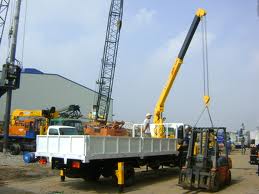 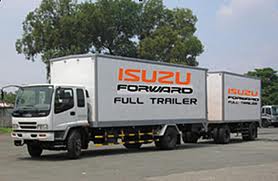 xe rơ – moóc
cần cẩu móc hàng
Bài 2: Viết lời giải các câu đố sau:
Để nguyên – giúp bác nhà nông
Thêm huyền - ấm miệng cụ ông, cụ bà
     Thêm sắc – từ lúa mà ra
Đố bạn đoán được đó là chữ chi?
						( Là những chữ gì?)
(trâu)
(trầu)
(trấu)
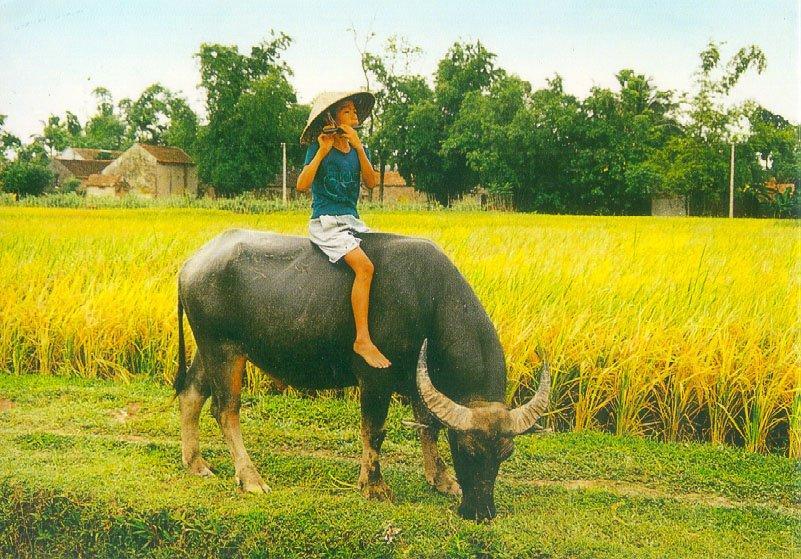 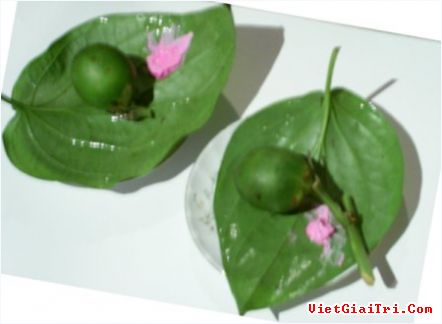 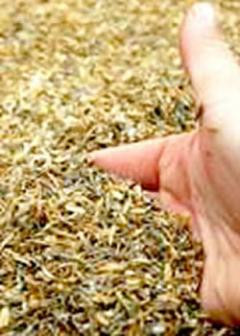 Bài 2: Viết lời giải các câu đố sau:
b. Quen gọi là hạt
    Chẳng nở thành cây
    Nhà cao nhà đẹp
    Dùng tôi để xây.
                      (Là hạt gì?)
Hạt cát
Dặn dò:
Luyện viết lại những từ viết sai
 Chuẩn bị bài: Cảnh đẹp non sông